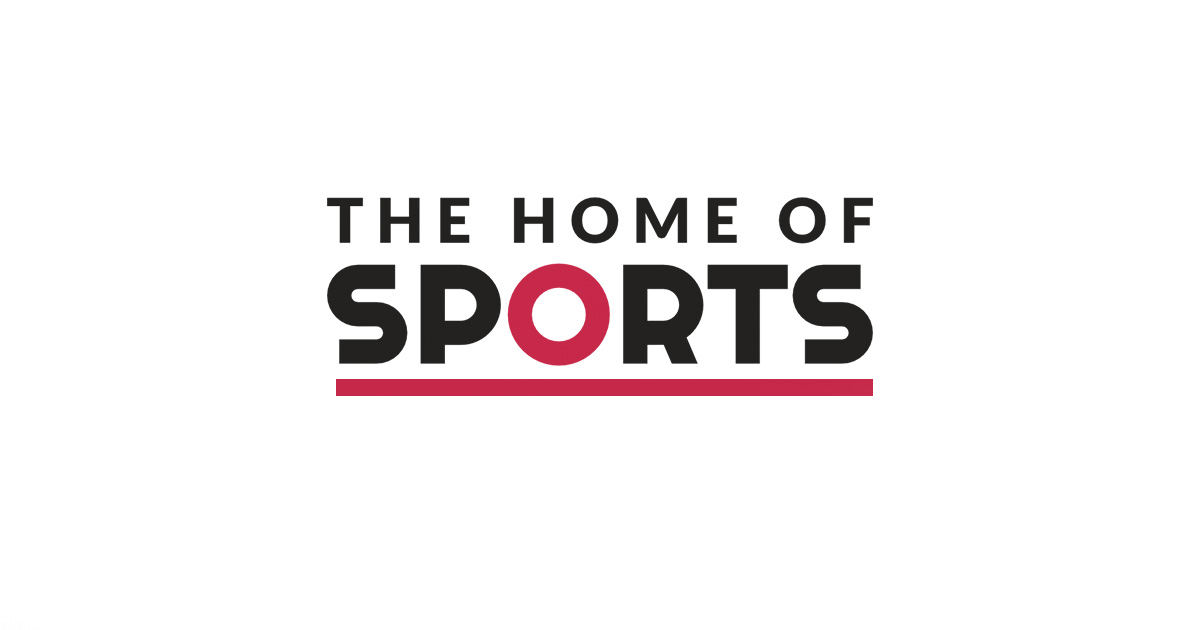 Maxim hiihtokoulu
homeofsports.fi
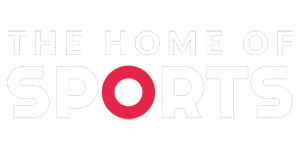 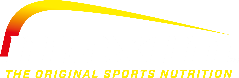 ESITIEDOT
Ohjelma on suunniteltu eri tasoisille hiihtäjille, joiden tavoitteena on parantaa kuntoa sekä onnistua hiihtotapahtumissa. 

Harjoituksissa on erilaista skaalaa määrän suhteen. Jos hiihtotausta on vähäinen, kannattaa aloittaa skaalan alapäästä ja nostaa määriä pikkuhiljaa. Määrien ja myös tehojen suhteen on syytä ottaa elämän kokonaiskuormitus huomioon ja suunnitella myös palautuminen. 

Hiihdon lisäksi kannattaa harrastaa muutakin ohjelman mukaista liikuntaa, joka toimii hyvänä palauttavana harjoitteluna suhteellisen kuormittavalle hiihdolle.

Koska hiihto on alussa kuormittavaa, määriä kannattaa nostaa maltilla. Ohjelmien tavoitteena on se, että paras kunto hiihdon suhteen ajoittuu keväälle, jotta pääsee nauttimaan kevään hienoista hiihtokeleissä, omalla tasollaan hyvässä kunnossa.
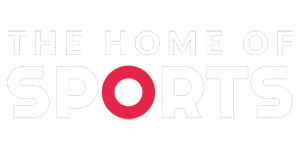 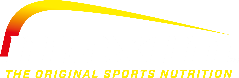 ESITIEDOT
Hiihdon lisäksi kannattaa kiinnittää huomiota arkiaktiivisuuteen, koska sen merkitys kunnon kohoamisessa on merkittävä. Jos esimerkiksi keskimääräinen askelmäärä nousee kolmen kuukauden aikana viidestä tuhannesta kymmeneen tuhanteen, se vaikuttaa terveydellisten hyötyjen lisäksi myös hiihtämiseen. 
 
Ohjelmassa on oletuksena, että hiihdetään molemmilla hiihtotyylelilä. Jos hiihdät kuitenkin vain toisella hiihtotyylillä, sovella harjoitukset omien mieltymysten mukaan. Mm. tasatyönnöt pystyy tekemään myös luistelusuksilla, perinteisen tyylin sauvoittahiihdon (vuorohiihdon potkun kehittäminen) voi korvata vapaalla sauvoittaluistelulla jne.

Ohjelmasta voi poimia luonnollisesti omaan harjoitteluun myös yksittäisiä harjoituksia, noudattamatta kokonaisuutta. Ohjelmat on tehty päiväkohtaisesti, mutta niitä voi muuttaa omien aikataulujen mukaan. Harjoitukset kannattaa toteuttaa mielellään järjestyksessä. Ohjelmassa on huomioitu fyysinen kokonaiskuormitus, muun elämän kuormittavuus kannattaa huomioida harjoittelussa. Jos muussa elämässä on enemmän kuormitusta, kannattaa tehoja sekä myös harjoittelun määrää tiputtaa. Harjoittelun pääasiallinen tavoite on lisätä, eikä vähentää energisyyttä
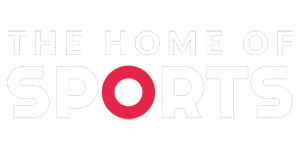 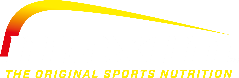 TAPAHTUMAT
Mikäli osallistut eri hiihtotapahtumiin, niin ne luonnollisesti korvaavat viikonlopun hiihdot. Kevennä tarpeen mukaan harjoittelua ennen tapahtumaa, jotta olet varmasti levänneenä lähtöviivalla. Tämä on tärkeää tasosta riippumatta, hiihdätpä sitten nautinnon vai tuloksen vuoksi. 

Tapahtumissa on tärkeää noudattaa ennakkoon suunniteltua ja harjoiteltua nesteen sekä energian nauttimisen suunnitelmaa. 

Kannattaa rohkeasti ilmoittautua tapahtumiin mukaan, koska kun nimi on listalla, niin se lisää useilla ihmisillä motivaatiota järjestelmälliseen harjoitteluun.

Muista kuitenkin, että harjoittelua ettei harjoittelua kannata tehdä pelkästään tapahtumia silmällä pitäen, vaan liikkumisesta on hyvä saada itselle säännöllinen harrastus, jossa on jatkuvuutta
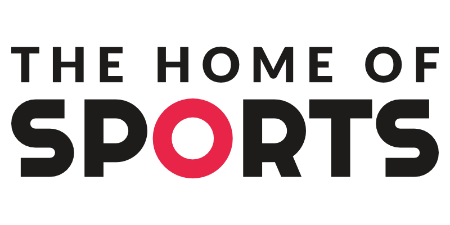 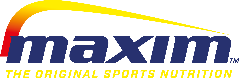 TEHOALUEET
KEVYT
REIPAS
KOVA
Kevyt on nimensä mukaisesti kevyttä hiihtoa, joka tarkoittaa sitä, että hengästymistä lenkin aikana ei tule ja puhumaan pitää pystyä samaan tapaan kuin normaalisti arkielämässä.
Reipas ei ole vielä kova, varsinkaan jos sitä ei hiihtää pitkään. Yhtenä keskeisenä tavoitteena on asteittain hakea rentoutta ja jaksamista tavoitevauhdin mukaiseen hiihtoon. Vauhdeissa pitää huomioida kelin vaikutukset, jotka voivat olla todella merkittäviä. Reippaalla teholla hiihdettäessä pitää edelleen pystyä puhumaan, mutta lievä hengästyminen tekee puhumisesta hieman haastavaa, varsinkin reippaan alueen yläpäässä.
Kova on teho, jota tehdään ohjelmassa harvemmin. Sitä on kuitenkin ohjelmassa, jotta tehojen yläalueen reserviä saadaan nostettua. Kovatehoisista harjoitteista palautuminen on huomattavasti hitaampaa kuin reippaista tai kevyistä harjoituksista, joten kovien harjoitusten jälkeen on hyvä kuunnella elimistön viestejä. Osa kovemmista harjoituksista on lyhyempiä intervalleja, joiden tavoitteena on parantaa tekniikkaa ja tarjota lihaksille erilaisia ärsykkeitä, jotta kestetään paremmin myös hitaampia vauhteja.
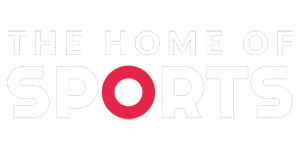 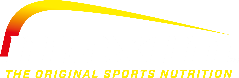 LIHASKUNTO
Ohjelmassa on lihaskuntoa kerran tai kaksi viikossa. Liikkeet toteutetaan rauhallisesti ja mahdollisimman laajoilla liikeradoilla. Silloin oikeat lihasryhmät aktivoituvat sekä liikkuvuus paranee samalla. Liikkeet pysyvät koko ohjelman ajan samoina, toistomäärät nousevat asteittain viikkojen edetessä. Kun ohjelmassa lukee lihaskunto palauttavana, silloin harjoitus on hyvä toteuttaa maksimissaan lihaskuntoliikkeiden toistomäärien lähtötasoilla. Yleisesti lihaskunnon toistomääriä ei kannata nostaa liian nopeasti, vaan aste kerrallaan ja vaikutuksia kuunnellen. 
 
Lihaskuntoharjoitus toteutetaan kiertoharjoitteluna, eli liikkeestä siirrytään toiseen ja välissä pidetään aina 30–60 s palautus. Kierroksen jälkeen palautus on 1–2 min.
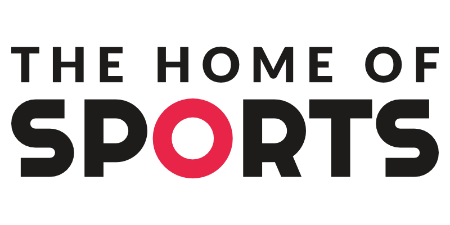 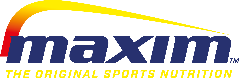 LIIKKEET
Päkiälle nousut rapulla, yhdellä jalalla 3x20 s /jalka. Liike lähtee aina venytyksestä ja päkiälle noustaan niin ylös kuin pääsee, liikkeen pitää mennä isovarpaan suuntaisesti.
Askelkyykky penkille vuorojaloin 3x40 s. Astu pitkällä askeleella penkille, pidä selkä suorana ja vatsa tiukkana, samalla siirrät painon edessä olevan jalan päälle niin että taakse jäävään jalkaan kohdistuu venytystä.
Askelkyykky taakse vuorojaloin 3x30 s. Astu pitkä askel taakse, pidä selkä suorana ja vatsa tiukkana, ota taakse tulevalle jalalle venytys ja nouse ylös, käyttäen pelkästään eteen jäävää jalkaa. Ylös noustessa pidä paino edessä olevan jalan kantapäällä.
Vatsarutistus 3x30 s. Selinmakuulla, polvet koukussa ja takaraivo lattiassa lähdet rutistamaan vatsoilla päätä ylös ja samalla tuot polvia vastaan. Tee liike koko ajan kontrollissa, selkää ei saa missään vaiheessa ojentaa, vaan se pysyy kontaktissa alustaan.
Niskan takaa punnerrus kyykyssä 3x30 s. Mene niin syvään kyykkyyn kuin pääset, niin että kantapäät kestävät maassa ja polvet menevät samaan suuntaan kuin jalkaterät. Paino ei saa mennä jalan sisäsyrjälle. Tee asennossa kepillä tai kevyellä tangolla niskan takaa punnerrusta niin että keppi liikkuu pystysuunnassa ylös alas. Liike lisää mm. rintarangan ja rintalihasten liikkuvuutta sekä lisää hartioiden aktiivisuutta.
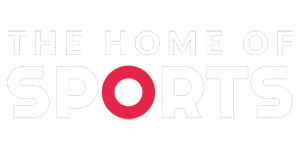 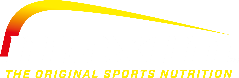 NESTE JA ENERGIA
Suorituksen aikana
 
Lyhyissä harjoituksissa ei pääasiassa tarvita lisäenergiaa. Nesteytystä ja energiansaantia on hyvä kuitenkin opetella niin pidemmissä kuin kovemmissa suorituksissa viikoittain. Tapahtumissa riittävästä nesteytyksestä sekä energiasta on ehdottomasti hyötyä, niin jaksamiseen kuin palautumiseen. Opettele ottamaan kovilla ja pitkillä lenkeillä hiilihydraattigeeli n. 20–30 min välein ja pyri juomaan 0,5–0,75 litraa nestettä tuntia kohden. 
 
Tapahtuman aikana 
 
Pyri juomaa alusta saakka 15-20min välein ja kannattaa ottaa 20-30min välein hiilihydraattigeeli. Suorituksen aikainen hyvä nesteen ja energian nauttiminen vaikuttaa oleellisesti jaksamiseen ja sillä on iso vaikutus myös palautumiseen.
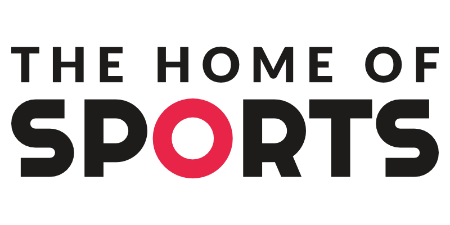 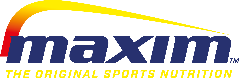 22.1-28.1.2024​
Ma	Lepo
Ti	Hiihto 45min - 1.30h rentoa hiihtoa, sisältäen 1-2*5-10min tasatyöntöä, keskittyen vatsalihasten sekä leveiden selkälihasten 	aktivointiin. Muista nousta tasatyönnön alussa pystyyn ja säätele eri maaston kohtiin käsien suhdetta vartaloon. Mitä 	hitaampi vauhti, sitä lähemmäs kädet tulevat vartaloa (esim. ylämäkeen)
Ke	Lihaskunto ohjeiden mukaan ja päälle 15-30min kevyt juoksu/kuntopyörä verryttely
To	Hiihto 15-20min verryttely, hieman nousevalla vauhdilla, 1-2*10-15min rennon reipas /välissä 4min palauttavaa hiihtoa ja 	päälle 15-20min verryttely, laskevalla vauhdilla
Pe	Juoksu / juoksu – kävely 30-45min palauttavana lenkkinä
La	Hiihto 1.30-2.30h kevyttä hiihtoa, alku todella kevyesti, jotta hieman voi nostaa vauhtia lenkin loppua kohden. 
Su	Lepo, tai ulkoilua kevyesti oman fiiliksen mukaan
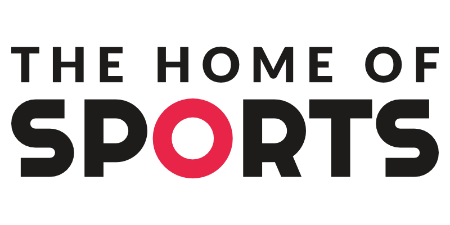 29.1. – 4.2.2024​
Ma	Lihaskunto ohjeiden mukaan ja päälle 15-30min verryttely juosten, kuntopyörällä tms.
Ti	Hiihto 45min – 1.45h kevyt, ota lenkin keskellä 15-30min tasatyöntöä, keskittyen keskivartalon ja leveiden selkälihasten 	aktivointiin
Ke	Hiihto 15-20min verryttely, nousevalla vauhdilla, 5-10*1min rennon kovaa, keskityt tekniikkaan ja rentouteen /välissä 2min 	palauttavaa hiihtoa. Päälle 15-30min perus hiihtoa
To	Lepo
Pe	Hiihto 45min -2.00h mahdollisimman kevyt hiihto. Hieman saa loppua kohden vauhti nousta, mutta pitää olla tehollisesti silti 	kevyttä
La	Juoksu / juoksu – kävely 15-45min rennosti, palauttavana harjoitus tai lihaskunto ohjeiden mukaan ja päälle kevyt venyttely
Su	Hiihto 1.00-2.30h alku todella kevyesti, nostat hieman loppua kohden vauhtia. Voit ottaa lenkin aikana 4-8krt a 8-12s rennot 	vedot, rikkomaan perusvauhtisen hiihdon rytmiä /välissä aina vähintään 3min palauttavaa hiihtoa, meneillään olevalla 	vauhdilla
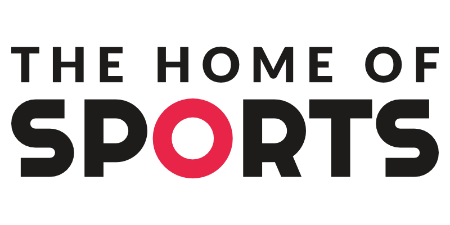 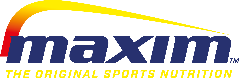 5. – 11.2.204​
Ma	Lepo
Ti	Juoksu 15-30min kevyesti, hieman loppua kohden vauhtia nostaen, lihaskunto ohjeiden mukaan ja päälle kuivat vaatteet 	sekä juoksu 15-30min kevyesti, laskevalla teholla
Ke	Hiihto 15-30min verryttely, hieman nousevalla vauhdilla, tasatyöntö 1-3x15min reippaasti, mutta niin että hiihto on 	teknisesti hyvää /5min palauttavaa hiihtoa välissä ja loppuun 15-30min kevyttä perus hiihtoa (jos hiihdät vapaata, niin pieni 	juoksu). 	
To	Hiihto 1.00-2.00h rentoa perus hiihtoa, mieluimmin pikkuisen liian rauhallisesti, kuin liian kovaa
Pe	Lepo
La	Hiihto 15-30min kevyt kevyt-reipas, 2-4krt 10min reipas, niin että jokainen on hieman edellistä kovempi /4min 	palauttavaa hiihtoa välissä ja päälle 15-45min kevyt, jos hiihdät vapaalla niin osa verryttelystä voi olla kevyttä juoksua. 
Su	Hiihto 1.00-2.30h mahdollisimman kevyt, jos hiihdät vapaata, niin päälle kannattaa tehdä 10-15min kevyt verryttely juosten
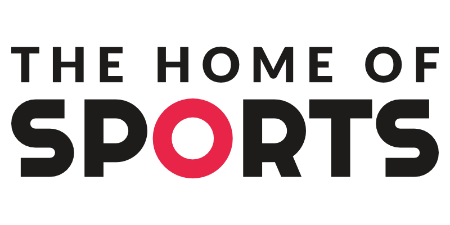 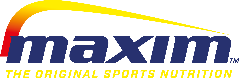 12. – 18.2.2024​
Ma	Lepo
Ti	Hiihto 15-30min verryttely, hieman nousevalla vauhdilla, tasatyöntö 20-30min reippaasti, mutta niin, että hiihto on 	teknisesti hyvää ja loppuun 15-30min kevyttä perus hiihtoa (jos hiihdät vapaata, niin pieni juoksu). 	
Ke	Hiihto 1.00-2.00h alku rauhassa, hieman loppua kohden vauhtia nostaen. Mielellään pikkuisen liian hiljaa, kuin pikkuisen liian 	lujaa
To	Lihaskunto ohjeiden mukaan ja päälle 15-45min kevyt verryttely kävellen, juosten, kuntopyörällä, crosstrainerilla tms.
 Pe	Lepo
La	Hiihto 20-30min verryttely, nousevalla vauhdilla, 30-60min reipas, hieman sekin loppua kohden nousevalla vauhdilla. Päälle 	15-30min verryttely, laskevalla vauhdilla
Su	Hiihtoa 1.00-2.30h aika rennosti. Jos kroppa ja olo tuntuu hyvältä, niin ota lenkin aikana 15-45min tasatyöntöä, jossa 	keskityt keskivartalon ja leveiden selkälihasten aktivointiin
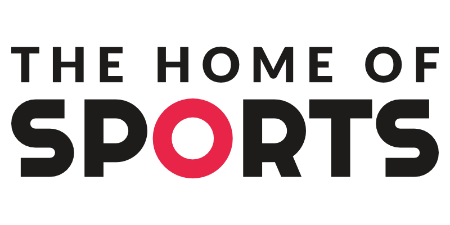 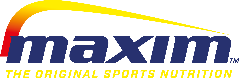 19. – 25.2.2024​
Ma	Lepo
Ti	Hiihto 45min - 1.30h rentoa hiihtoa, sisältäen 15-45min tasatyöntöä, keskittyen vatsalihasten sekä leveiden selkälihasten 	aktivointiin. Muista nousta tasatyönnön alussa pystyyn ja säätele eri maaston kohtiin käsien suhdetta vartaloon. Mitä 	hitaampi vauhti, sitä lähemmäs kädet tulevat vartaloa (esim. ylämäkeen)
Ke	Lihaskunto ohjeiden mukaan ja päälle 15-30min kevyt juoksu/kuntopyörä verryttely
To	Hiihto 15-30min verryttely, hieman nousevalla vauhdilla, 2*5-15min rennon reipas /välissä 4min palauttavaa hiihtoa ja 	päälle 15-30min verryttely, laskevalla vauhdilla
Pe	Lepo
La	Hiihto 15-30min kevyttä hiihtoa, nousevalla vauhdilla, 10-20*1min intervalli, hiihdät tunteen mukaan sellaisella vauhdilla, 	jolla jaksaisit hiihtää 10-20km. Keskity intervalleissa tekniikkaan ja älä hiihdä liian kovaa. Harjoitus saa toki tuntua, mutta se ei 	saa olla liian ”hapokas” /vetojen välissä 1min palauttavaa hiihtoa, tosi kevyesti. Päälle 15-30min rauhallista verryttelyä
Su	Hiihto 1.00-3.00h kevyttä hiihtoa, alku todella kevyesti, jotta hieman voi nostaa vauhtia lenkin loppua kohden. Hiihdon voi 	korvata hyvin myös poluilla ja osittain hangessa tehtävällä kävelyllä
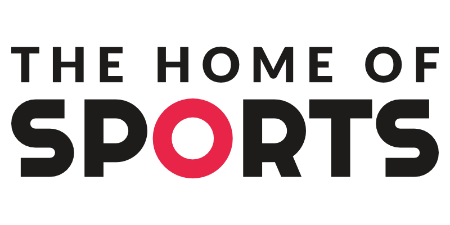 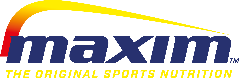 26.2 – 3.3.2024​
Ma	Lepo
Ti	Lihaskunto ohjeiden mukaan ja päälle 15-30min verryttely juosten, kuntopyörällä tms.
Ke	Hiihto 15-20min verryttely, nousevalla vauhdilla, 15-45min tasatyöntöä kevyt – reipas, jos kunto antaa myöden, niin voi olla 	jonkin verran mäkeä, niin tulee työnnön pituuteen ja lihaksistolle vaihtelevaa ärsykettä. Päälle 15-30min kevyttä perus 	hiihtoa verryttelyksi
To	Lepo
Pe	Juoksu / juoksu – kävely 15-45min rennosti, palauttavana harjoitus
La	Hiihto 15-30min kevyttä hiihtoa, nousevalla vauhdilla, 5-10*2min intervalli, hiihdät tunteen mukaan sellaisella vauhdilla, 	jolla jaksaisit hiihtää 5-10km. Keskity intervalleissa tekniikkaan ja älä hiihdä liian kovaa. Harjoitus saa toki tuntua, mutta se ei 	saa olla liian ”hapokas” /vetojen välissä 2min palauttavaa hiihtoa, tosi kevyesti. Päälle 15-30min rauhallista verryttelyä 
Su	Hiihto 1.30-3.00h alku todella kevyesti, nostat hieman loppua kohden vauhtia
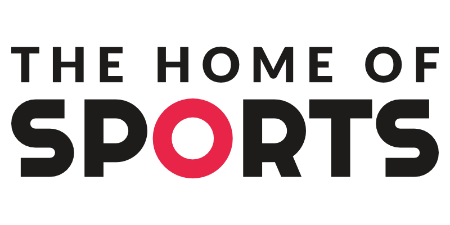 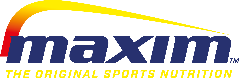 4. – 10.3.2024​
Ma	Lepo
Ti	Juoksu / kävely 15-30min kevyesti, hieman loppua kohden vauhtia nostaen, lihaskunto ohjeiden mukaan ja päälle kuivat vaatteet sekä 	juoksu /kävely 15-30min kevyesti, laskevalla teholla. Loppuverryttely on optio, jos tekee vielä mieli ulkoilla päälle
Ke	Hiihto 15-30min verryttely, hieman nousevalla vauhdilla, tasatyöntö 1-3x15-20min reippaasti, mutta niin että hiihto on teknisesti 	hyvää /5min palauttavaa hiihtoa välissä ja loppuun 15-30min kevyttä perus hiihtoa (jos hiihdät vapaata, niin pieni juoksu). 	
To	Hiihto 1.00-2.00h rentoa perus hiihtoa, mieluimmin pikkuisen liian rauhallisesti, kuin liian kovaa. Voit ottaa hiihdon aikana 4-	8krt a 5-10s lähes maksimaalisella nopeudella vetoja erilaisiin maaston kohtiin /välissä vähintään 3min palauttavaa hiihtoa
Pe	Lepo
La	Hiihto 15-30min kevyttä hiihtoa, nousevalla vauhdilla, 4-6*3min intervalli, hiihdät tunteen mukaan sellaisella vauhdilla, 	jolla jaksaisit 	hiihtää 5-10km. Keskity intervalleissa tekniikkaan ja älä hiihdä liian kovaa. Harjoitus saa toki tuntua, mutta se ei saa olla liian ”hapokas” 	/vetojen välissä 2min palauttavaa hiihtoa, tosi kevyesti. Päälle 15-30min rauhallista verryttelyä 
Su	Hiihto 1.00-3.00h mahdollisimman kevyt, jos hiihdät vapaata, niin päälle kannattaa tehdä 10-15min kevyt verryttely juosten
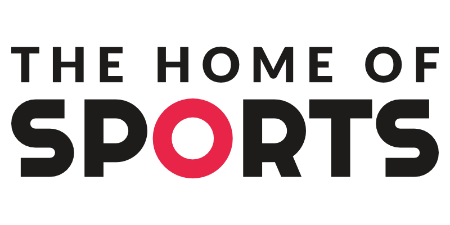 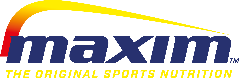 11. – 17.3.2024​
Ma	Lepo
Ti	Hiihto 15-30min verryttely, hieman nousevalla vauhdilla, tasatyöntö 20-60min reippaasti, mutta niin, että hiihto on 	teknisesti hyvää ja loppuun 15-30min kevyttä perus hiihtoa (jos hiihdät vapaata, niin pieni juoksu). 	
Ke	Lihaskunto ohjeiden mukaan ja päälle 15-45min kevyt verryttely kävellen, juosten, kuntopyörällä, crosstrainerilla tms. 
To	Hiihto 45min – 2.00h mahdollisimman kevyttä hiihtoa
Pe	Lepo
La	Hiihto 15-30min verryttely, nousevalla teholla. Ota verryttelyn aikana 2*60-90s kovaa, niin että saat lihakset ja keuhkot 	kunnolla auki. 20min – 1.00h hiihdät reippaasti, mutta niin, että vauhti ei hyydy loppua kohden ja koko ajan pitäisi pystyä 	kiristämään. Päälle 15min verryttely
Su	Hiihtoa 1.00-2.30h tosi kevyttä hiihtoa / poluilla ja hangessa kävely 1.00-3.00h tosi kevyesti, ihan ulkoilu tyyppisesti
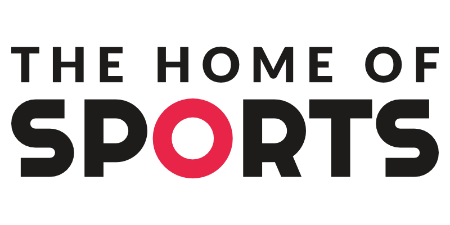 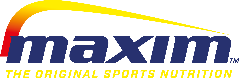 18. – 24.3.2024​
Ma	Lepo
Ti	Lihaskunto ohjeiden mukaan ja päälle kevyt juoksu 15-30min tai kuntopyörä 15-30min kevyt, korkeilla poljin kierroksilla
Ke	Hiihto 45min -1.30h muuten rauhallisesti, mutta ota keskellä 10-15min reipasta hiihtoa, nousevalla teholla loppua kohden. Ota alussa 	2-3*60-90s ylikovaa hiihtoa, niin saat keuhkot ja lihakset auki 
To	Lepo
Pe	Pieni jaloittelu 15-30min kävelyä ja päälle voi tehdä lihaskunnon, tarpeen mukaan vaikka kevennettynä
La	Hiihto 1.00-3.00h alku tosi kevyesti, hieman voit nostaa vauhtia lenkin loppua kohden. Muista keskittyä hyvään hiihtotekniikkaan koko 	lenkin ajan
Su	Hiihto 1.00-3.00h ihan samaan tapaan kuin lauantaina. Jos olotila on hyvä ja haluat mennä loppua kohden hieman kovempaa, niin se on 	sallittua. Muista kuitenkin loppuun hiihtää 5-15min rauhallisemmin.
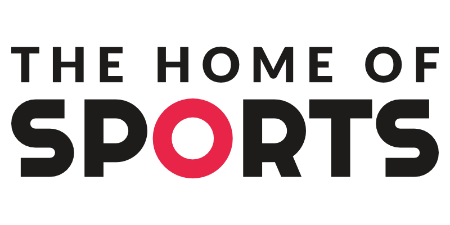 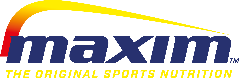 25. – 31.3.2024​
Ma	Lepo
Ti	Lihaskunto ohjeiden mukaan ja päälle 15-30min verryttely juosten, kuntopyörällä tms.
Ke	Hiihto 15-20min verryttely, nousevalla vauhdilla, 15-30min tasatyöntöä kevyt – reipas, 5-10min kevyt väliverryttely, 10-	30min reipas, vaihtelevaan maastoon. Päälle 15-30min rentoa perus hiihtoa loppuverryttelyksi
To	Lepo
Pe	Juoksu / juoksu – kävely 15-45min rennosti, palauttavana harjoitus. Jos et osallistu viikonloppuna tapahtumaan, niin 	palauttavan lenkkiä ennen tai sen jälkeen voit tehdä hieman lihaskuntoa
La	Hiihto 15-30min kevyesti, 30min – 1.30h reipasta hiihtoa, mutta ei liian kovaa, pitää olla teknisesti hyvää hiihtoa alusta 	loppuun saakka. Päälle 15-30min rentoa perus hiihtoa verryttelyksi
Su	Hiihto 1.30-3.00h alku todella kevyesti, nostat hieman loppua kohden vauhtia, mutta lenkin pitää olla tehollisesti kevyt
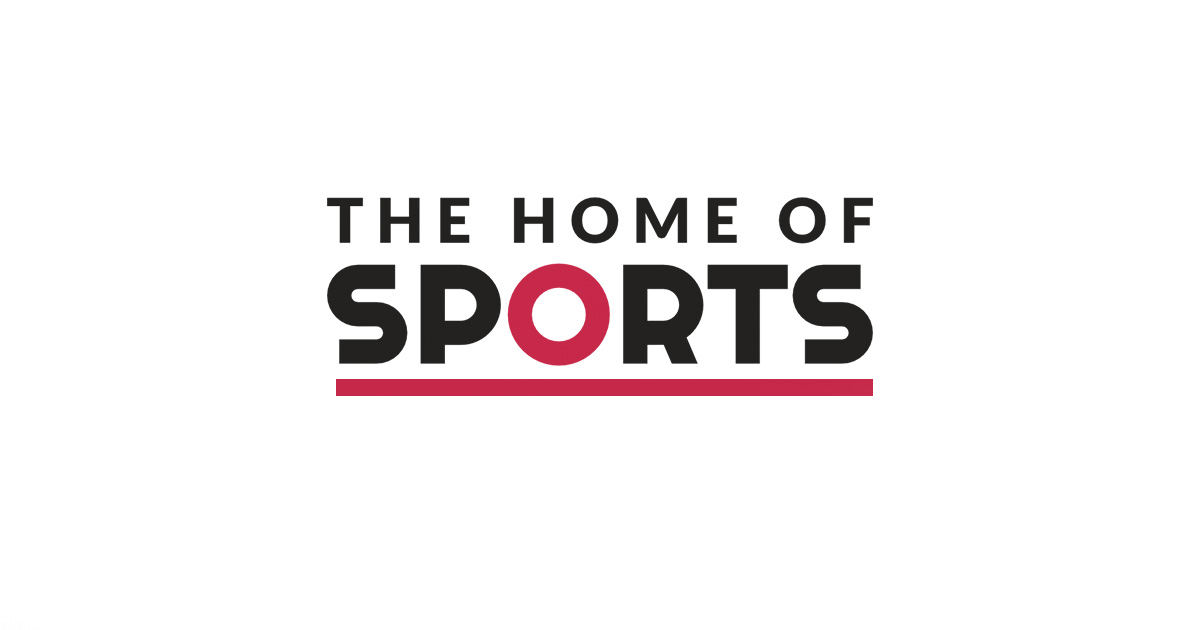 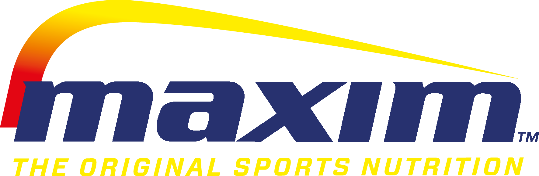